矽谷投資新創趨勢分析(2016 Q4 )
亞洲矽谷執行中心
 2017.04
全球創投趨勢概況-產業領域總覽
全球的總投資金額為451.9億美元，總計為7,174件。前三名依序為網路(Internet)、行動通訊(Mobile & Communications)、以及醫療照護(Healthcare)

為確實掌握全球創新領域投資趨勢，以排名前八強(占總投資比90%)之產業做為本研究觀測對象
資料來源：CB Insights (2017/04)
投資金額分析
Q416北美創投的投資規模佔了全球64％
全球、美國、矽谷皆以Internet領域投資金額最多，美國約佔全球的47%，矽谷則佔美國的三分之ㄧ強。
全球與矽谷在Mobile & Telecommunications的投注金額皆高，單以全美地區而言，Healthcare和Software的投資金額也相當有潛力
資料來源：CB Insights (2017/04)
投資筆數分析
全球、美國和矽谷以Internet最多，美國約佔全球的45%，矽谷則只佔美國的21%
矽谷投資Healthcare的筆數較Mobile & Telecommunication為少，和全美趨勢不同
資料來源：CB Insights (2017/04)
矽谷新創趨勢
以Internet領域來看，本季獲投資的潛力新創，有67%透過數據分析方式，在各領域（例如：廣告業、壽險業、房地產等）為客戶提供先進服務；另外的33%的新創為電商。投資數據顯示，在Internet領域中，目前以AI最受創投青睞。
以Mobile & Telecommunication領域來看，本季獲投資的潛力新創，多數（89%）為提供行動裝置使用者服務之公司，所提供的服務包含線上付款、遊戲、線上串流、資訊安全等。
以Healthcare領域來看，本季獲投資的潛力新創，有43%專注於新藥開發，29%專注於醫材。其餘獲投資的新創則來自新藥製程與疾病檢測。
以Software (non-internet/mobile)領域來看，本季獲投資的潛力新創無特定專注領域，但值得注意的是，A、B、C三輪所選出的公司中，獲得最高投資金額的，為來自A輪投資的無人車開發公司，其獲得的投資額（$50M）為其他獲選公司（$13M~$25M）的2倍以上。
台矽合作關係價值鏈
價值鏈：所有經濟活動中，能夠創造出新的附加價值的環節，就可納入價值鏈中
解構台灣與矽谷合作關係，創造價值的型態可為兩類來進行：「產業價值鏈合作關係」與「開放式創新聯盟」
產業價值鏈
合作關係的價值創造： (1) 創造成本優勢  (2) 創造產品差異化
市場、使用者、消費者
通路策略夥伴、物流管理策略
產品規劃、技術合作/併購
試製、製造、零組件供應
建構合作網絡
協力跨過前瞻技術投資門檻
多元成員互補，加快學習速度
開放式創新聯盟
合作關係的價值創造：創造市場需求
研發聯盟
針對尚未發生、但可預測的科技，瞄準未來消費者需求，進行整體與跨業的創新研發，目標在於創造市場需求，作法例如台矽共設研發中心/聯盟
知識管理
權利義務劃分
資料來源：Michael Porter, The Competitive Advantage of Nations(1990); Open Innovation Center (2007)
51家矽谷潛力新創與台灣產業合作契機
產業價值鏈合作：台灣的製造供應鏈能夠提升矽谷新創公司成本優勢，而矽谷新創在軟體應用開發的優勢，可以提升台灣產業之產品價值
開放式創新聯盟：台灣奠基在健保體系所累積的生醫領域大數據，是吸引相關領域國際新創來台加入開放式創新聯盟的優勢誘因
Brandless (Internet)
產品描述
透過網路平台的創新途徑，來接近消費者的商業市場交易。目標是建立在一個可以深植消費者社群中，對於商品的品質、透明度與社群導向的價值。公司的起源開始於關住民眾對於每天所需的日常用品，透過Brandless平台對每位使用者建立屬於自己的消費管道與模式，可以花更少的錢擁有更多有品質的東西。
獲利模式
自產自銷的模式，來出售天然有機的食品和物品。
與台灣對接的可能性 (購買者價值鏈合作)
台灣歷經了食安風暴後，消費者對於有機商品的需求大幅提升。且台灣網路平台發展甚快，擁有大量優秀的資訊工程人才。尤其，台灣正在進行有機認證標章檢測，對於有機栽種的經驗相當豐富。台灣有許多不同的有機食品，如果搭配此項平台與行銷，可以讓消費者不僅在食物選擇上具有透明度與安全。在其他有機商品，也可透過網路直接選擇，降低風險，達到合作的可能性。
募資歷史
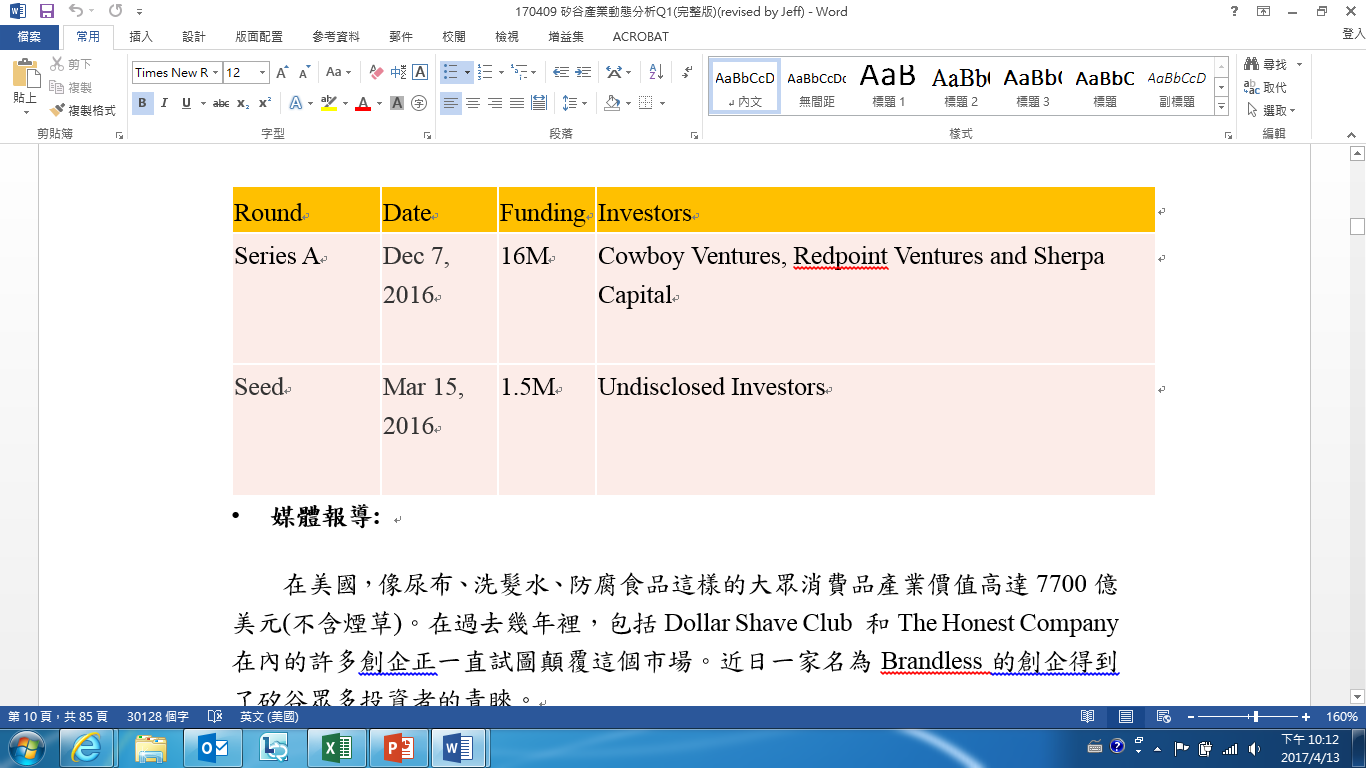 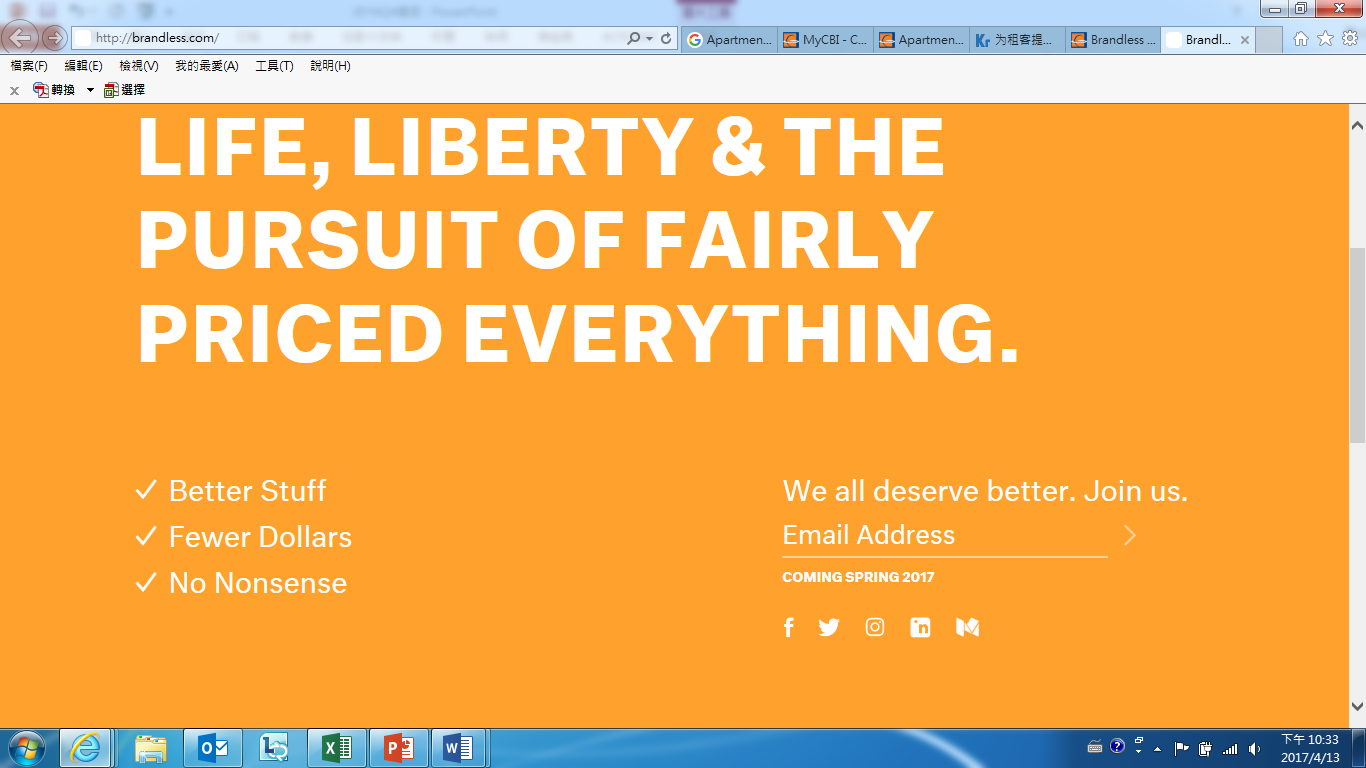 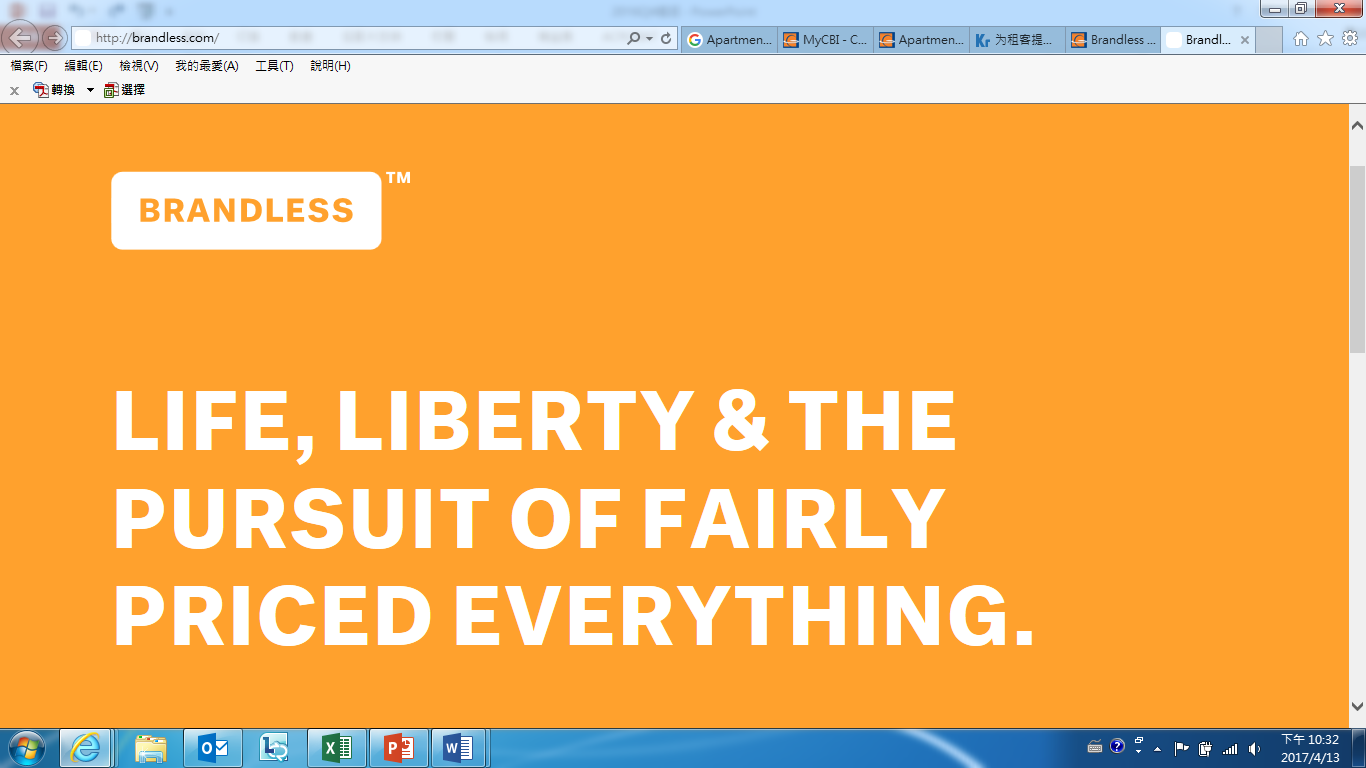 Ceterix Orthopaedics (Healthcare)
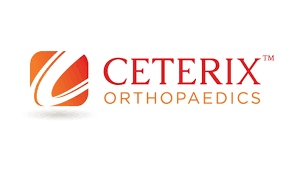 產品描述
Ceterix Orthopaedicss，專注於外科手術工具，主要開發可協助醫生治療軟組織損傷（如半月板撕裂，髖關節和肩胛骨撕裂）以及肩袖撕裂手術過程。Ceterix創立於2010年，該公司新型的縫合裝置半月板修復系統－NovoStitch® Plus，可以協助半月板受損嚴重以致無法縫合，不得不進行手術切除患者，能夠最大程度上保留半月板組織。
獲利模式
提供醫療院所與骨科醫生更佳且有效率的手術成效。
與台灣對接的可能性(企業價值鏈合作)
骨科器材產品若依其植入方式與應用上的不同需求，其中關節內視鏡及軟組織修復相關產品包括鏡頭、攝影設備、器械、固定用的產品 及修復工具；台灣在人工關節相關手術器械，具有一定的產品開發設計與生產製造能力，加上台灣領導的鏡頭元件廠，在生產或下世代的產品開發，具有一定的合作機會。
募資歷史
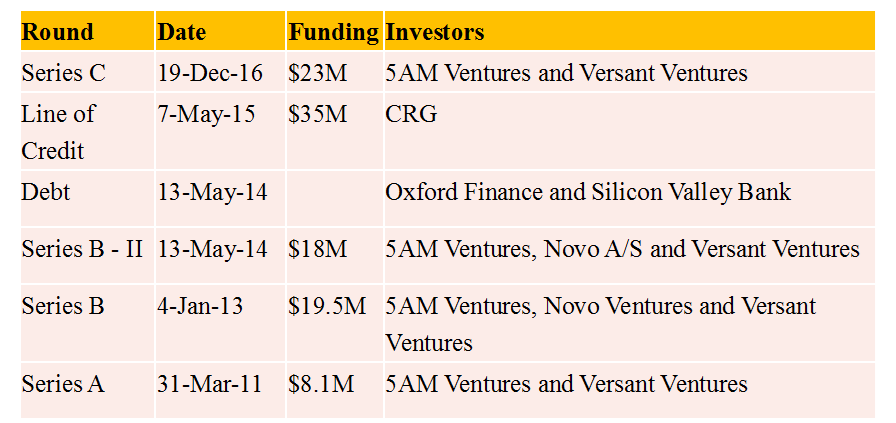 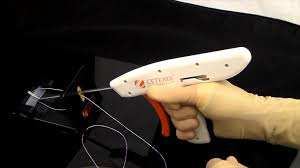 Niron Magnetics (Electronics)
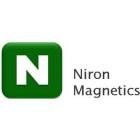 募資歷史
產品描述
Niron Magnetics是一間製造能源與醫療設備所用的永續磁鐵的新創公司，Niron Magnetics所製造的磁鐵可用於風力發電的渦輪、電動機、醫療MRI機器等電動機市場上。
獲利模式
販售磁鐵替代方案給予能源設備與醫療設備製造商。
與台灣對接的可能性(企業價值鏈合作)
Niron Magnetics藉由鐵融合氮的替代方案，可以大幅降低機電設備的成本，避免過度消耗地球資源，或是降低發展現代工業的過程中，所製造出的汙染。台灣中部有強大且綿密的機械產業群聚，機械開發經驗豐富，而Niron Magnetics的技術仍在優化的階段，有望與台灣機械產業技術合作。
另外，在政府創新產業政策的推動下，綠能相關設備、生技醫療相關設備的需求也將日益提升，也能提升這些新興產業所需設備的效能。
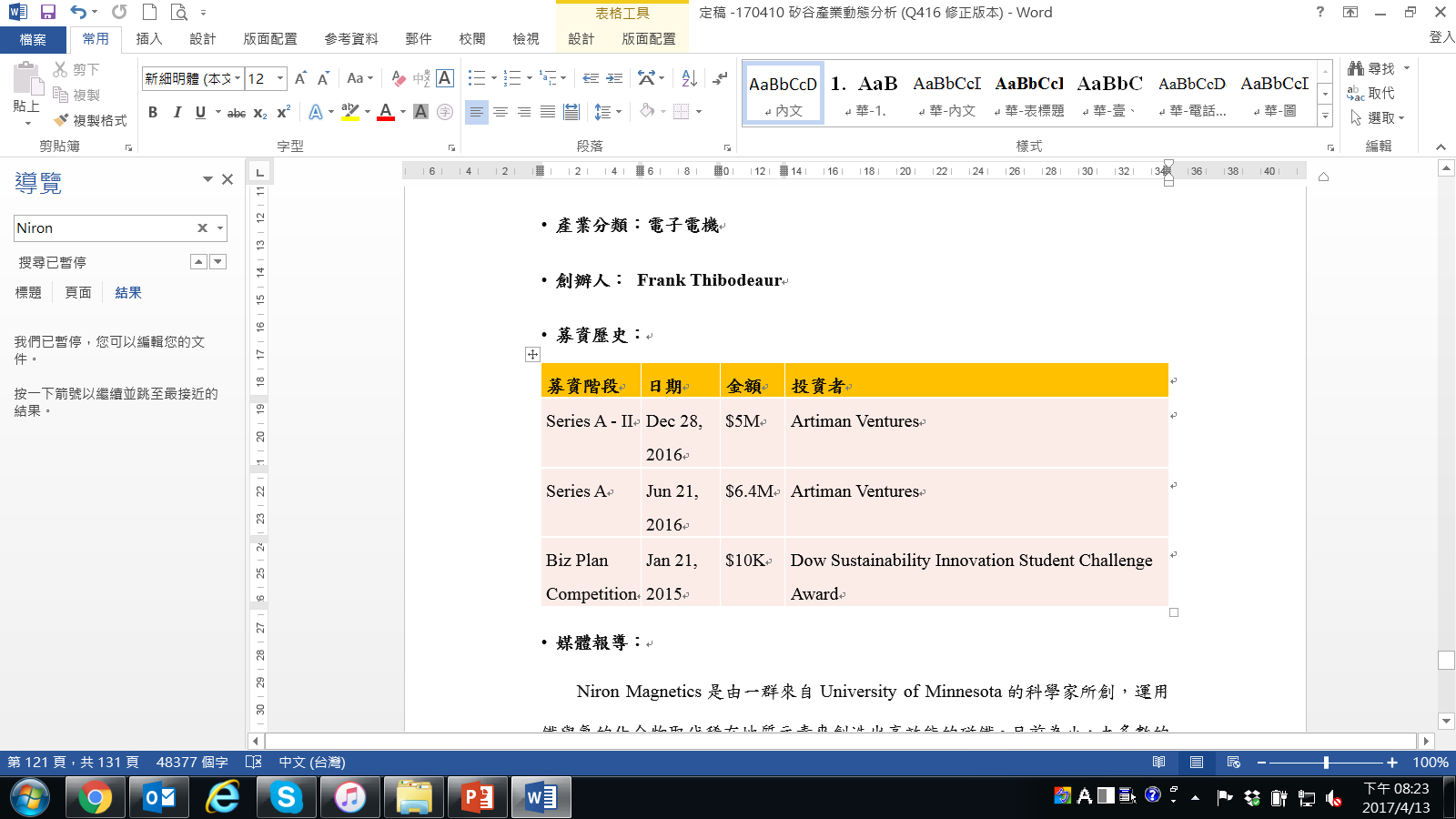 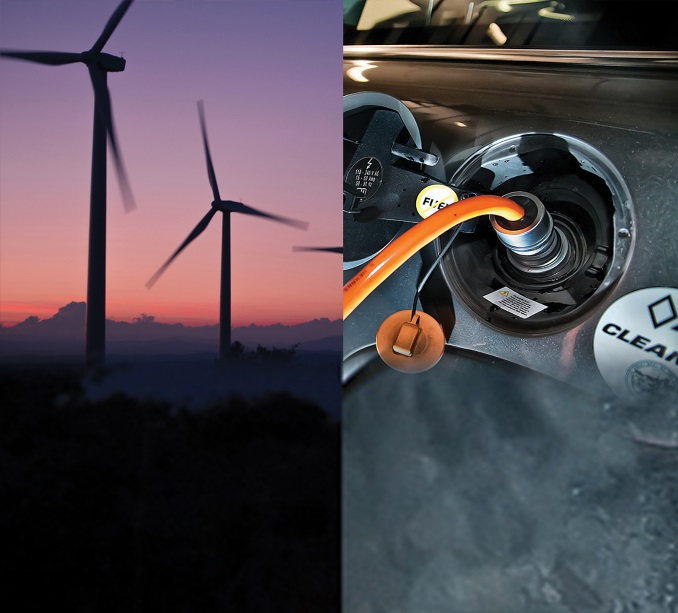 時程規劃
已完成2016 Q4 51家新創潛力團隊分析，後續將遴選出最能替台灣產業加值之矽谷潛力合作夥伴20家，並由執行中心矽谷聯合辦公室親訪。
目標促成5家矽谷新創公司與台灣產生實質合作
創新政策
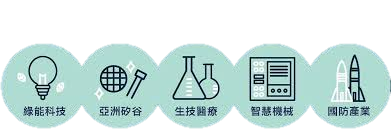 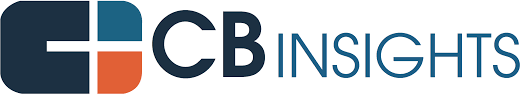 北美端
台灣端
拜訪報告

公司名稱
公司簡述
技術缺口
與台灣合作意願
技術引進分析

公司名稱
公司簡述
2家潛在台灣合作對象分析
IoT
Internet Of Things
生技醫療
HealthCare
綠能科技
Energy and Utilities
智慧機械
Machinery & Equipment
………
…………………
挑選5家適合與台灣廠商合作的北加州的新創公司，
51家潛力新創團隊資料整理與市場分析
挑選20家位於北加州的新創公司，親自拜訪
結語
引導台矽創新產業合作機會集中在「價值鏈合作」
台灣創新產業政策的全球佈局策略，未來應強化從矽谷引入創新價值，除了供應鏈合作外，也往價值鏈佈局，希望帶動台灣提升附加價值率。
目前台矽合作以試製、製造、零組件供應的關係為主，顯示台灣製造群聚在全球具備優勢
台灣在全球生態體系的價值鏈上，應考量強化上游研發能量與刺激企業技術升級需求
分析51家獲得最多投資的新創公司產品與服務，「數據分析技術」反覆出現應用
「數據分析」的應用被矽谷創投青睞，也顯示未來無論消費者商品、生醫領域新藥或器材開發、軟體解決方案等，都走向提供精準的產品或服務
在鼓勵台灣新創公司發展數據分析應用能力，應強化各產業、各市場(生醫、消費者市場等)的數據資料庫建置
後續將拜訪20家並挑選5家來台合作
規劃海外團隊來台落地配套，例如：空間、簽證、輔導等
促使來台公司與國內產業鏈及學研成果合作
台灣2016 Q4獲創投投資之新創
(依據台經院整理名單)
[Speaker Notes: 球學 2016.09]
[Speaker Notes: WyndTech 2016.09
Global from Day One（GD1）為紐西蘭奧克蘭 Sparkbox 創投以及台灣創投 Pinehurst Advisors 合作的創投基金
中國金沙江創投（GSR Ventures）
Mayfield Fund 加州
signia venture partners 加州]
附件一
51家潛力矽谷新創公司
創投投資金額在A輪、B輪、C輪各取前3大
網路 領域(1/2)
網路 領域(2/2)
行動通訊 領域(1/2)
行動通訊 領域(1/2)
健康照護 領域(1/2)
健康照護 領域(2/2)
軟體 領域(1/2)
軟體 領域(1/2)
消費產品與服務 領域
電腦與硬體 領域
電子電機 領域
附件二
CB Insights 與 NVCA之比較
資料來源 : CB Insights, Crunchbase, NVCA，工研院產服中心整理 (2017/04)
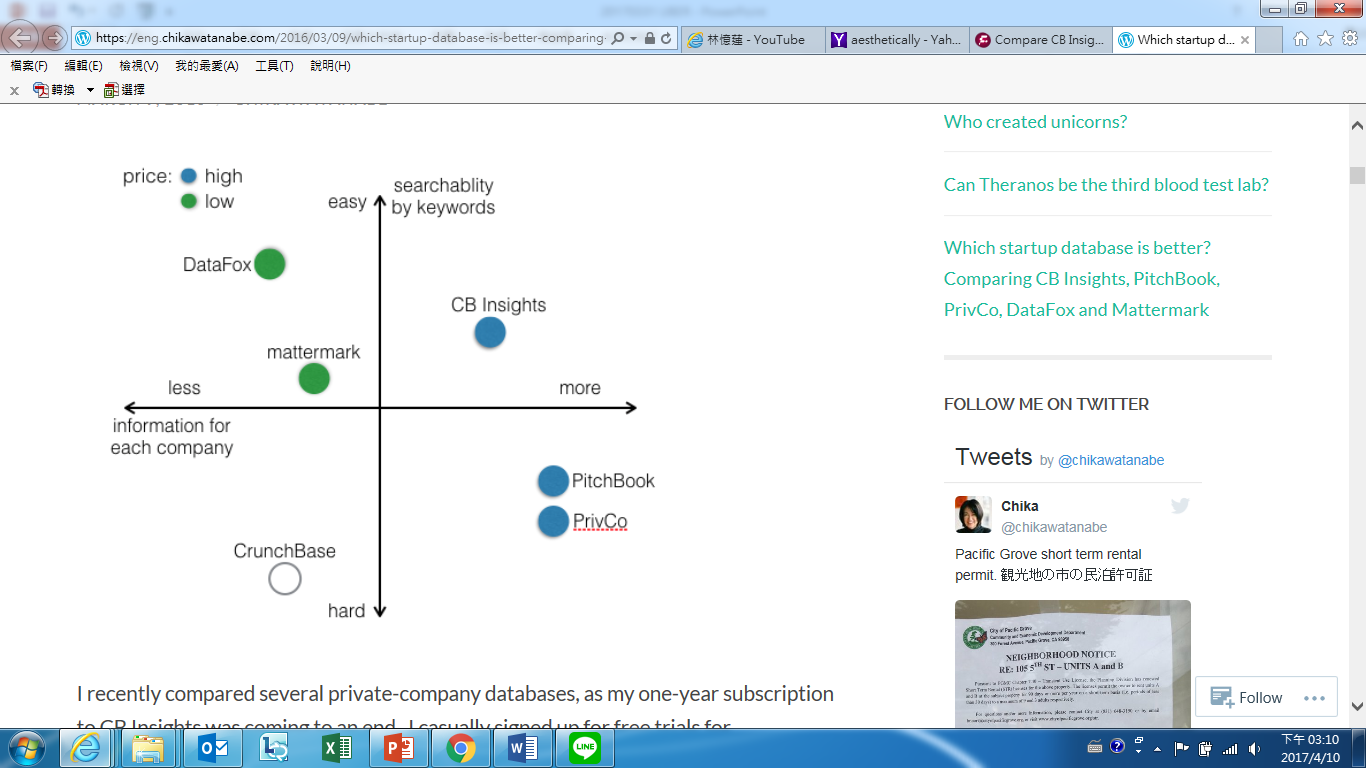 資料來源：https://eng.chikawatanabe.com/2016/03/09/which-startup-database-is-better-comparing-cb-insights-pitchboo-privco-datafox-and-mattermark/
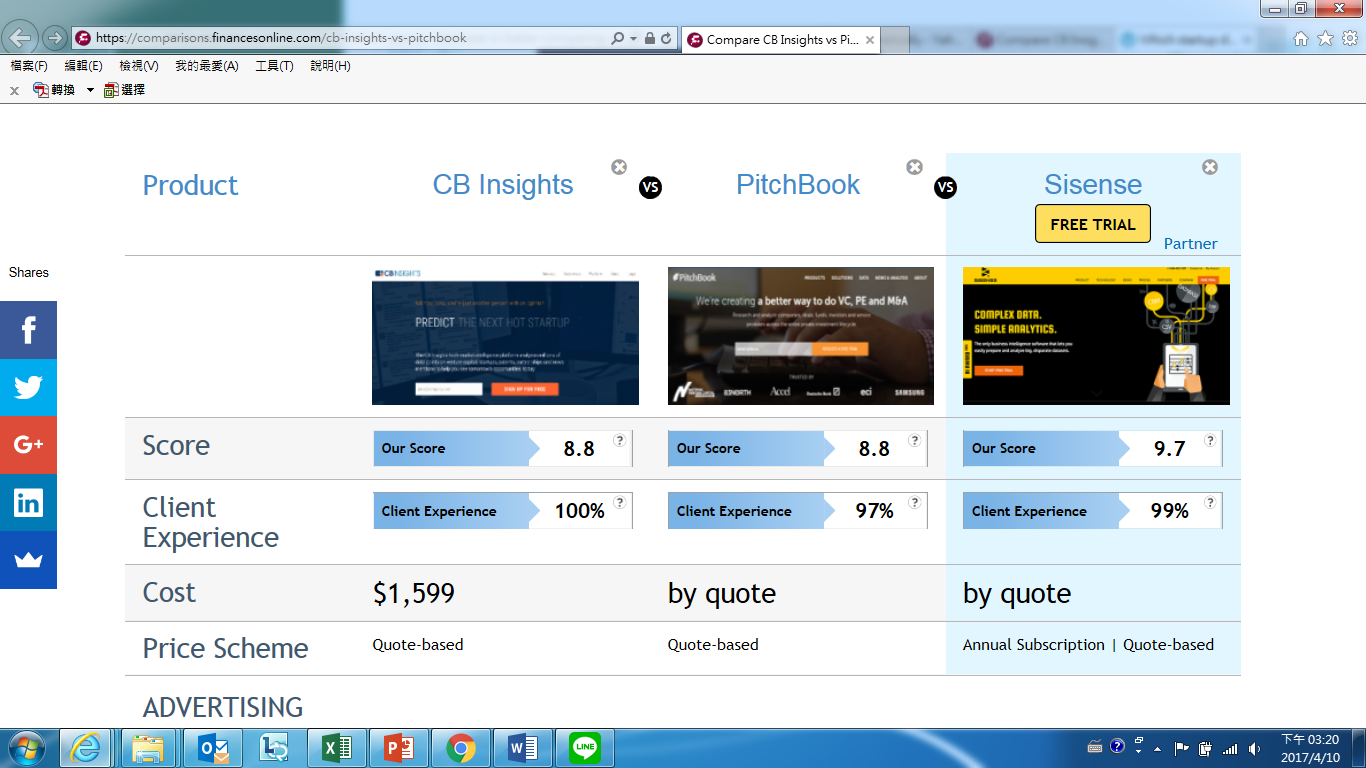 資料來源：https://comparisons.financesonline.com/cb-insights-vs-pitchbook